The Beatles («Бітлз»)
— британський біт-рок-гурт, створений 1960 року в Ліверпулі, Англія. Найбільш знаменитий та популярний музичний гурт за всю історію людства.
Учасники гурту
Джон Леннон (вокал, ритм-гітара)
 Пол Маккартні (вокал, ритм-гітара),
Джордж Харрісон (вокал, соло-гітара)
Стюарт Саткліфф (бас-гітара) 
Піт Бест (ударні)
1961 року Саткліфф залишив гурт, і місце бас-гітариста зайняв Маккартні. 1962 Беста замінив Рінго Старр.
Рінго Старр
британський ударник, співак, композитор, автор пісень, продюсер, актор, найбільш відомий як учасник гурту The Beatles. На його честь названо малу планету 4150 Старр.
Джон Леннон (вокал, ритм-гітара)
Засновник й учасник гурту«The Beatles», один із найвпливовіших музикантів XX століття.
Пол Маккартні (вокал, ритм-гітара),
Здобув всесвітню популярність як один із засновників і учасників рок-гурту The Beatles.
Написав пісню «Yesterday»
Джордж Харрісон (вокал, соло-гітара)
Виступав у гурті The Beatles, граючи на гітарі та низці індійськихінструментів, зокрема ситарі, уроки гри на якому він брав у Раві Шанкара. Автор відомої пісні «Бітлз» «Щось» («Something») з альбому «Абатська дорога» (Abbey Road) 1969 року.
Стюарт Саткліфф (бас-гітара)
британський художник, бас-гітарист гурту «The Beatles» (січень 1960 — червень 1961), відомий також як «п'ятий бітл».
Піт Бест (ударні)
британський музикант, відомий як один із перших постійних ударників гурту «The Beatles» (у 1960-1962 роках).
Упродовж 1983–1984 років на честь кожного з чотирьох учасників гурту було названо малі планети — 4147 Леннон, 4148 Маккартні, 4149 Гаррісон, 4150 Старр, а 1998 року на честь усього гурту була названа мала планета 8749 Бітлз.
Малюнки,які зробили фанати
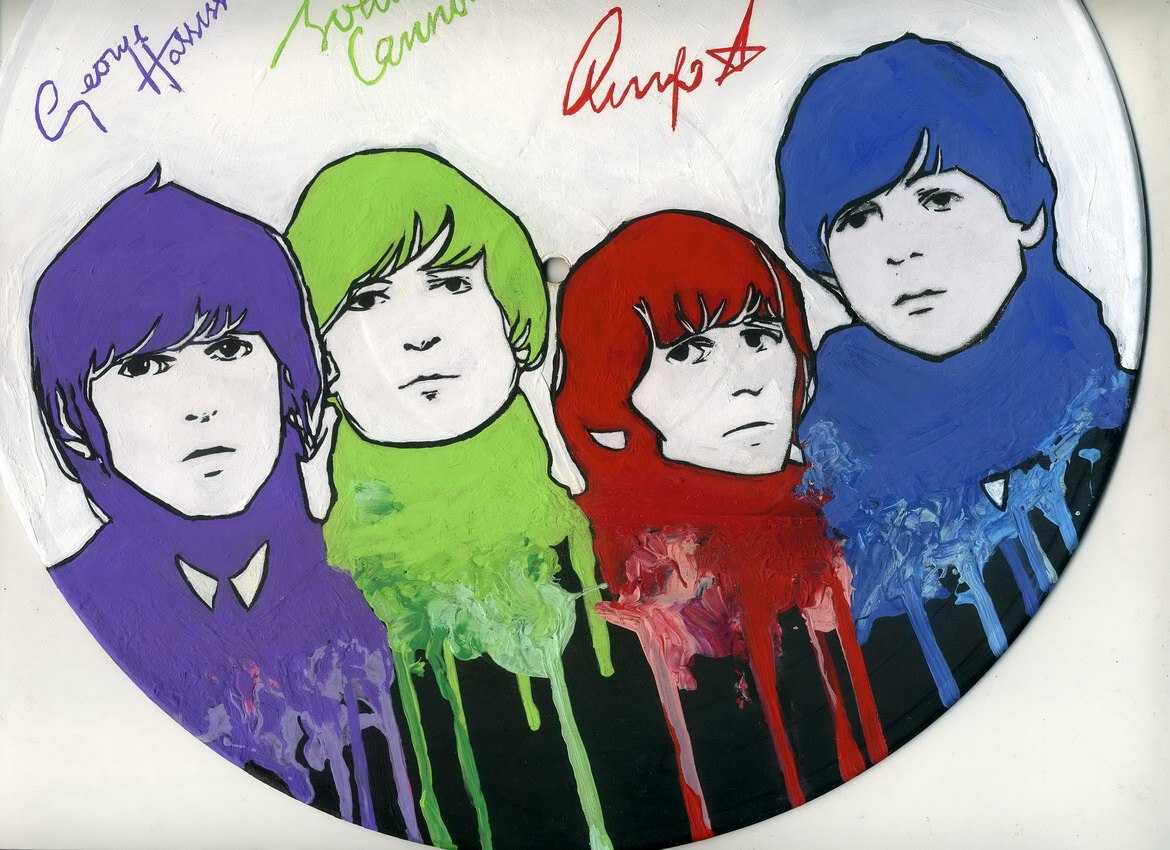 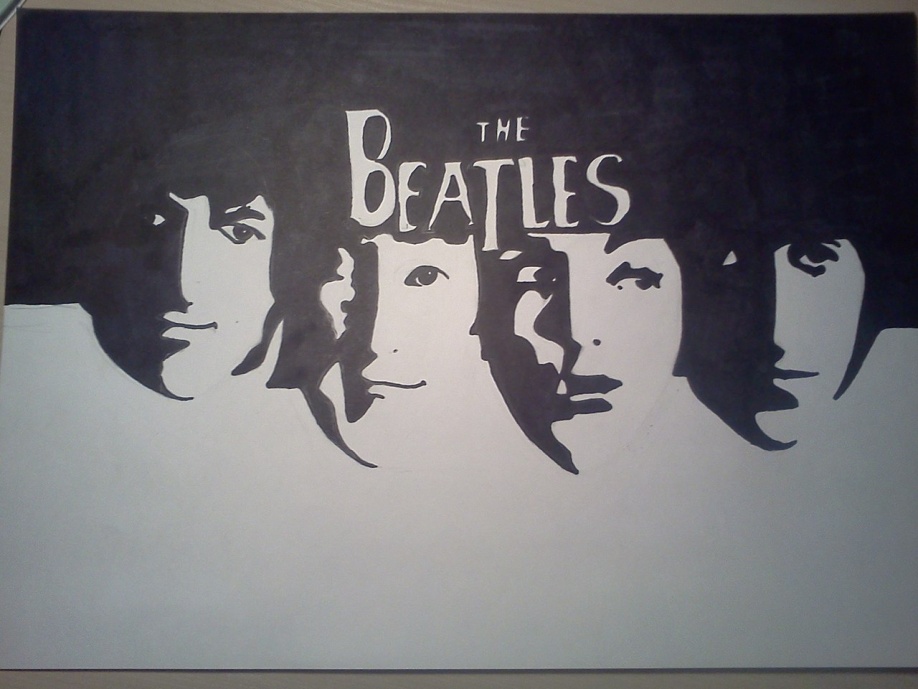 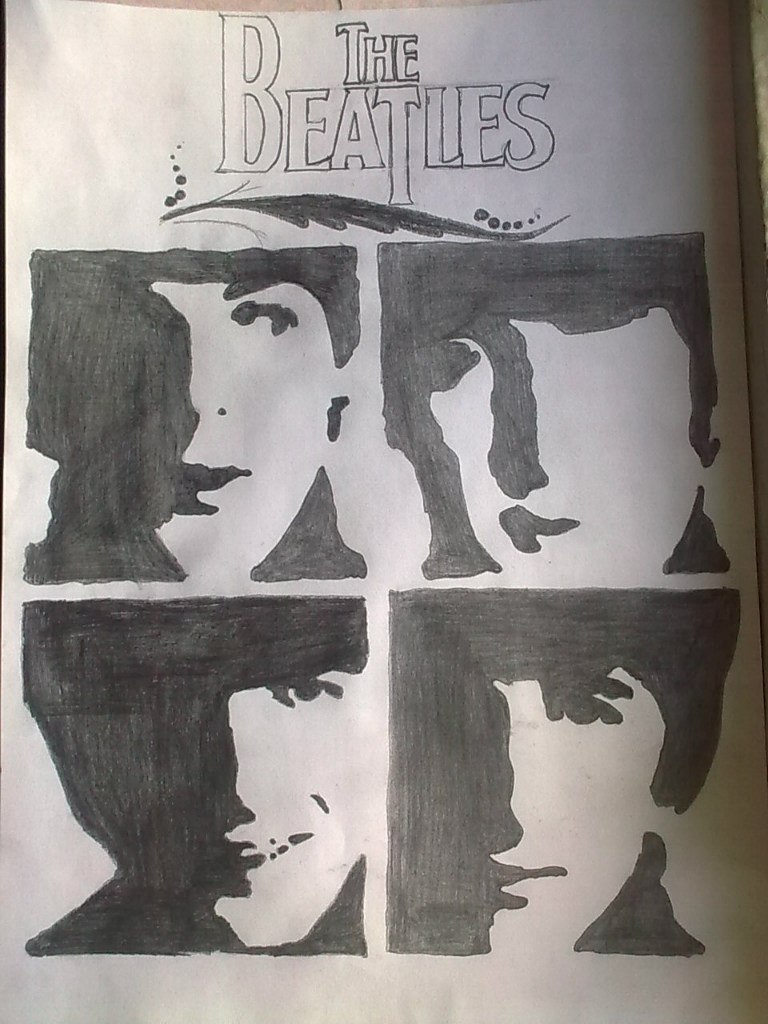 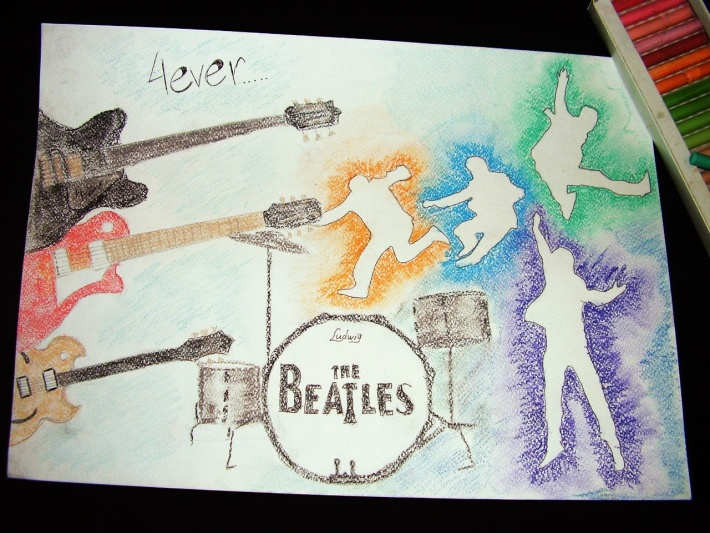 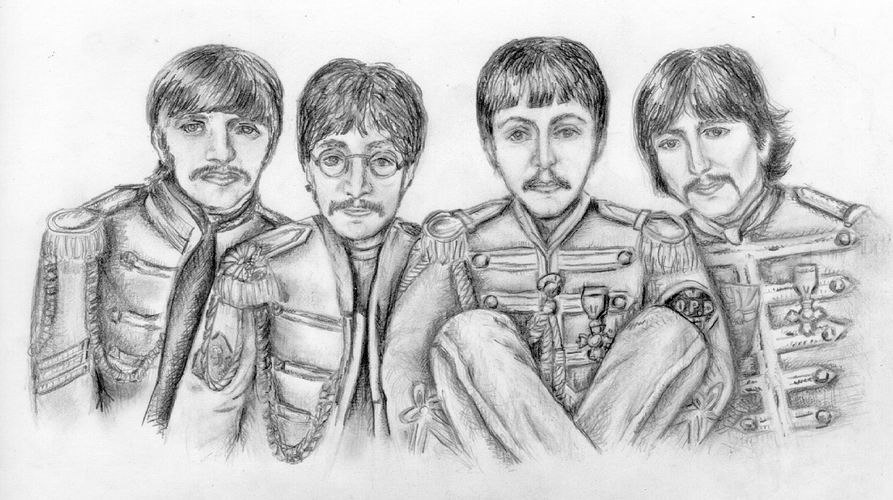 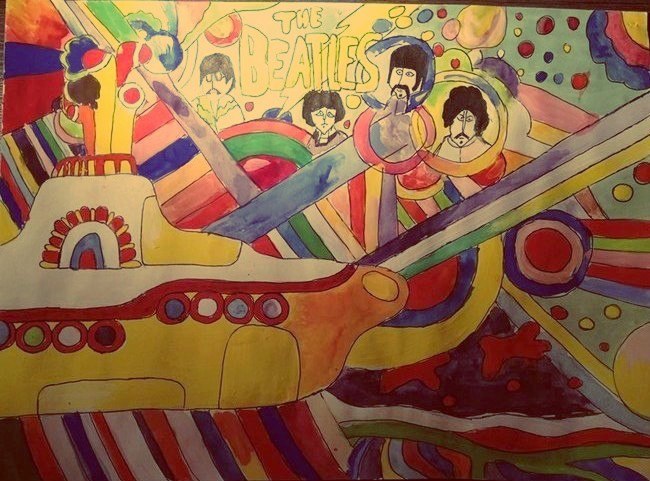